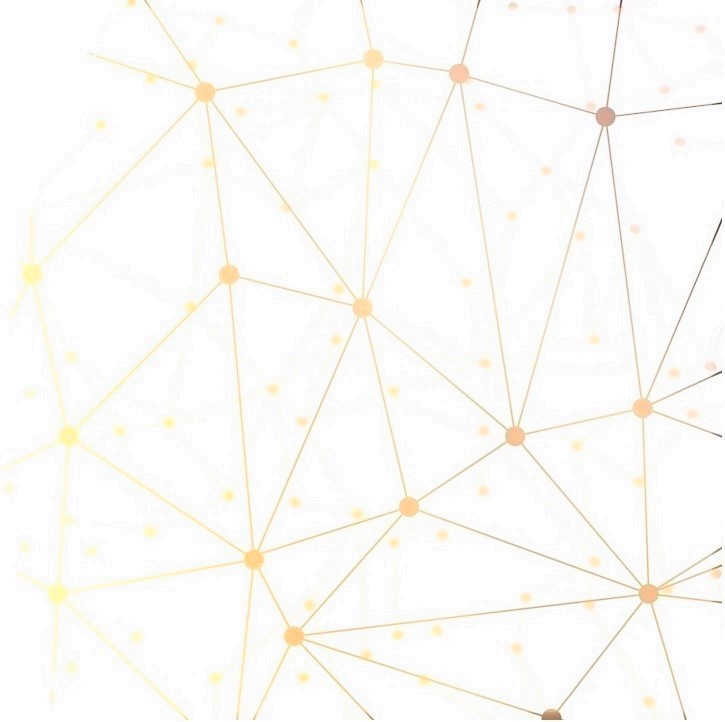 Аналитическая справка
по итогам участия ОО в муниципальном этапе ВсОШ 
в 2022-2023 уч. году
Подготовлена МКУ ДО «Центр развития Таланта»

				с. Агвали, 2023
Аналитическая справка
по итогам участия ОО в муниципальном этапе ВсОШ 
в 2022-2023 уч. году
Подготовлена МКУ ДО «Центр развития Таланта»

				с. Агвали, 2023
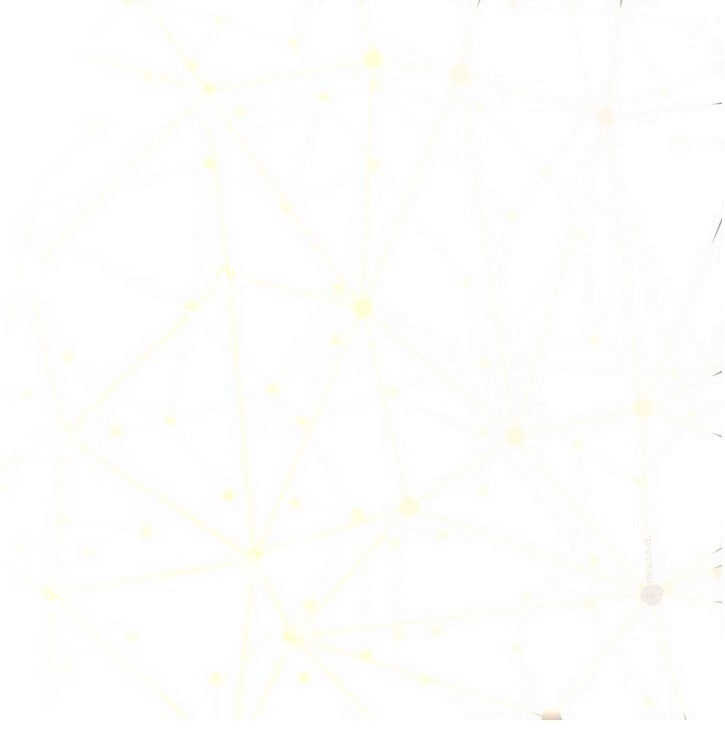 В соответствии с приказом МКУ Управления образования администрации МР «Цумадинский район» от 6.10.2022 г. № 88 «О проведении муниципального этапа всероссийской олимпиады школьников в 2022-2023 учебном году», в период с 25.10.2022 г. по 17.12.2022 г. в районе прошёл муниципальный этап всероссийской олимпиады школьников. 
	При подготовке к проведению муниципального этапа ВсОШ осуществлялось оказание консультативной и информационно-методической поддержки дирекции образовательных организаций района, проводилась соответствующая организационно-координационная работа, включающая в себя следующие моменты:  
своевременное обеспечение образовательных организаций  необходимыми нормативно-распорядительными документами, регламентирующими проведение муниципального этапа ВсОШ 2022-2023 учебного года; 
подготовка инструктивно-методических писем  для образовательных организаций  по заполнению бланков, ведомостей и заявок.
оказание помощи по составлению информационно-отчётной документации для сопредседателей предметных жюри по итогам проведения муниципального этапа; 
подготовка списков обучающихся 7-11 классов, участвующих в муниципальном этапе; 
проведение совместно с Управлением образования  инструктивно-методических совещаний для ответственных специалистов, сопредседателей муниципальных предметных жюри по вопросам проведения муниципального этапа всероссийской олимпиады школьников; 
координация, организация и проведение ВсОШ с  участием заявленных учащихся 7-11 классов в предметных олимпиадах муниципального этапа;
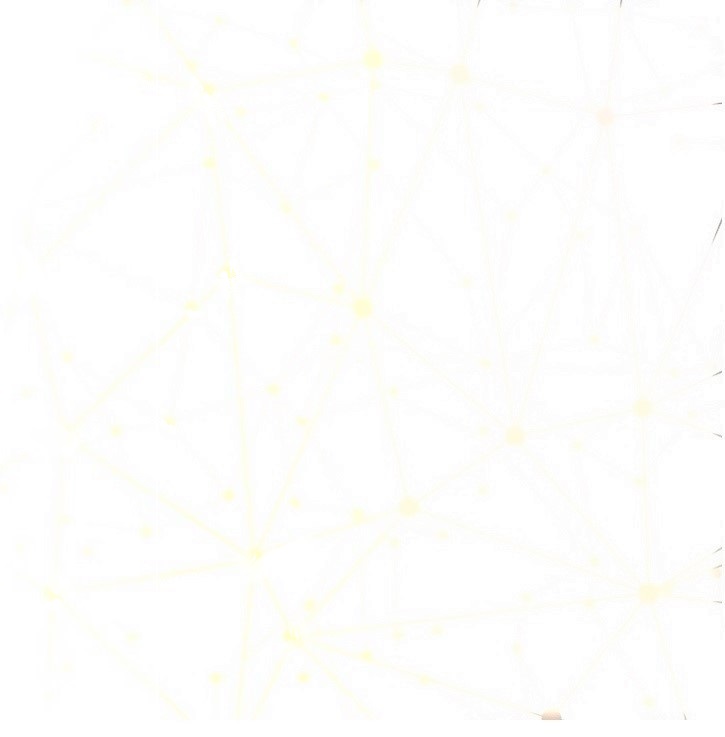 закодирование олимпиадных заданий согласно требований ВсОШ; 
разработка памятки по алгоритму скачивания и распечатки заданий; 
формирование для Министерства образования отчётов о проведении школьного и муниципального этапов ВсОШ 2022-2023 учебного года, списков участников школьного и муниципального этапов олимпиады для базы данных сервиса РЦОИ, списков победителей и призёров муниципального этапа ВОШ 2022-2023 уч. года; 
подготовка похвальных грамот Управления образования для победителей и призёров муниципального этапа Олимпиады. 
	Базовой площадкой проведения предметных олимпиад муниципального этапа ВсОШ по приказу была определена МБОУ «Агвалинская гимназия». Работы скачивались за час до начала олимпиады, код доступа к заданиям имел только начальник управления образования. Выполненные участниками задания доставлялись сопредседателем предметных жюри (Гусейнов А.А. –директор ЦРТ) в Управление образования.  
	Процедура, заложенная Порядком проведения муниципального этапа всероссийской олимпиады школьников, выполнялась  чётко и точно: было обеспечено присутствие участников олимпиад, членов предметных комиссий; соблюдалось нормативно-правовое сопровождение мероприятий. 
	В муниципальном этапе всероссийской олимпиады школьников 2022-2023 учебного года приняли участие 837 обучающихся района, что на 25 участников меньше, чем в прошлом 2021-2022 уч. г. (Таблица 1.).
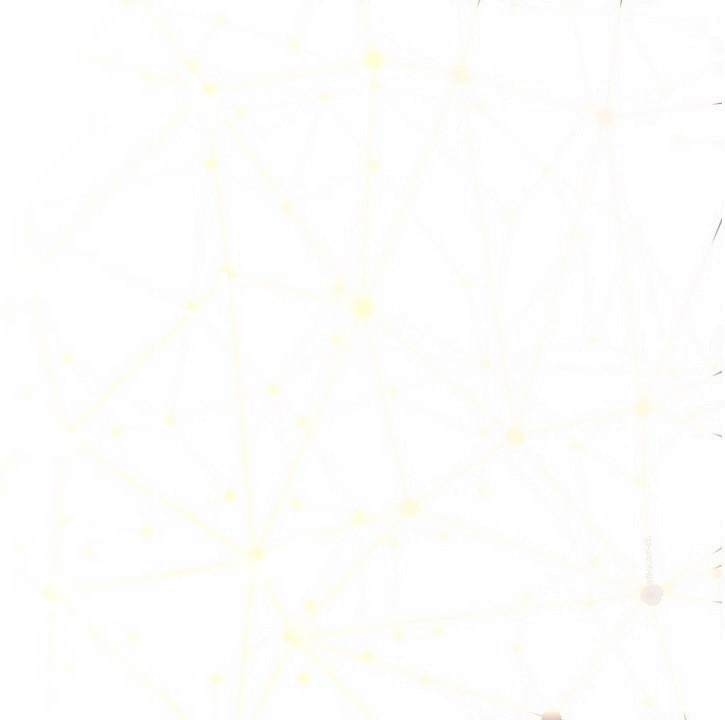 Таблица 1.    Участие ОО в муниципальном этапе ВсОШ
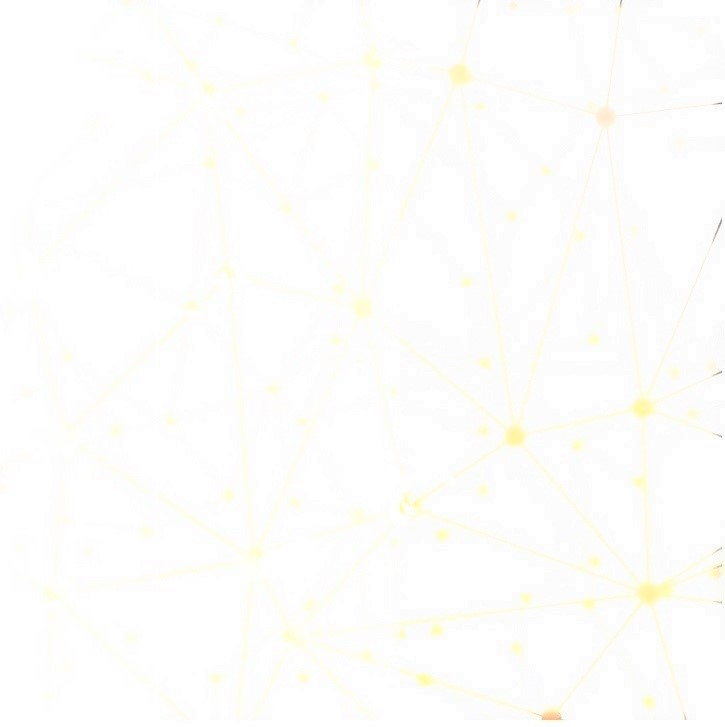 В 2022-2023 учебном году муниципальный этап олимпиады провели  по 19 предметам. Из 22-х школ района участие приняли 17 образовательных организаций, из них во всех предметных олимпиадах приняли участие 2 образовательные организации (Агвалинская гимназия, В-Гакваринская СОШ-сад). В 16-олимпиадах приняли участие: Тиндинская, Т-Ахитлинская, Н-Гакваринская, Гигатлинская, Хуштадинская и т.д. в 3-х олимпиадах участвовали уч-ся МБОУ Кединская СОШ, на одной олимпиаде – Гимерсинской СОШ. не представили своих учащихся на муниципальном этапе Гадиринская и Г-Урухская ООШ, Саситлинская, Гаккойская, Хушетская СОШ.
Статистический анализ итогов муниципального этапа олимпиады позволил определить рейтинги образовательных организаций по количеству:   
участников (Таблица 1.);
проведенных олимпиад (Таблица 1., 2,);
победителей и призеров (Таблица 6.)
	Самой массовой образовательной организацией по количеству участников стала – МБУ Агвалинская гимназия имени Кади Абакарова. (210 участников), за ней идут В-Гакваринская СОШ-(111-участников), Тиндинская СОШ-(74 участника), Н-Гакваринская СОШ (71участник) и т.д. (Таблица 1.).
	Если сравнить количество участников в школьном и муниципальном этапе, то у некоторых школ очень слабое участие в муниципальном этапе. Например, Метрадинская СОШ, участников школьного этапа -447, а в муниципальном всего -14, Инхоквари-298/13, Сильди-256/32 и т.д. (Таблица 2.)
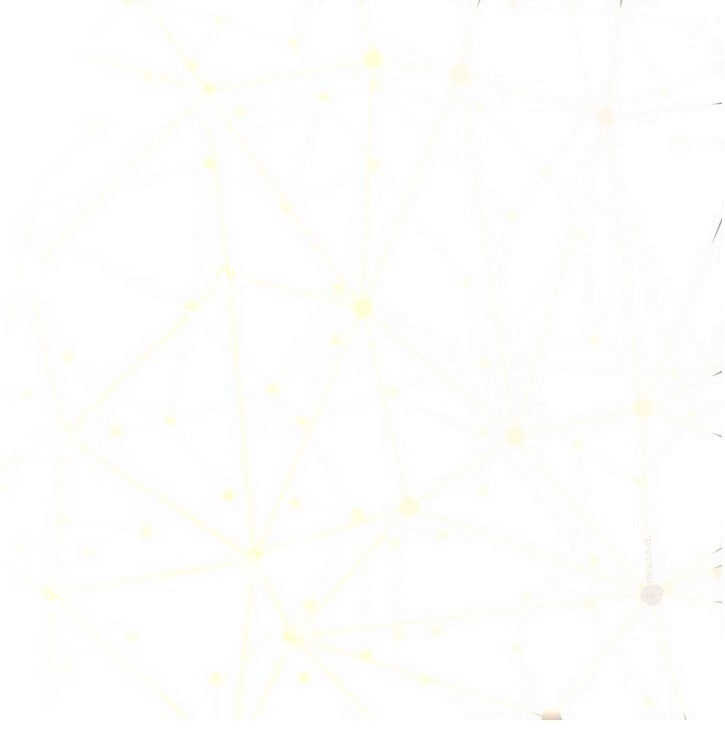 Таблица 2.    Участие ОО в школьном этапе ВсОШ
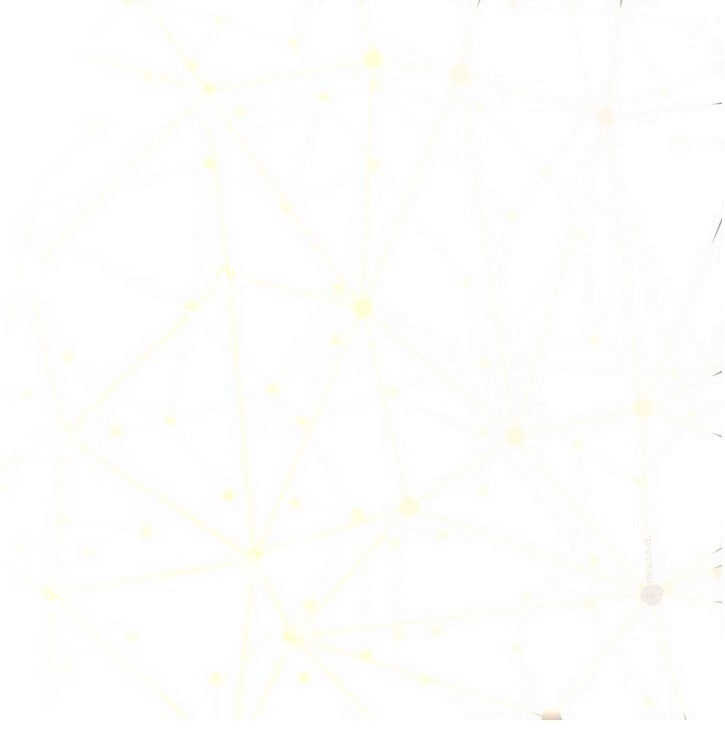 Согласно отчёту по итогам муниципального этапа, сформированному в электронном информационном формате МБУ «ЦРТ»,  37 обучающихся приняли участие более чем в пяти предметных олимпиадах, в том числе: в 5-ти олимпиадах - 19, 6 -11, 7-6, 8-9 ,9-4 , в 10-4, и  в 11-1 (Муртазалиев Саид Русланович - Н-Гаквари -11 кл.), в 13-2  (Абдусаламова Аминат Ахмедовна, В-Гаквари, и Шахбанов Абдула Асхабович, Т-ахитли, –оба 8 класс), в 4-х предметных олимпиад-25 учеников  и т. д. Основная часть учащихся приняли участие в 2-3 олимпиадах.
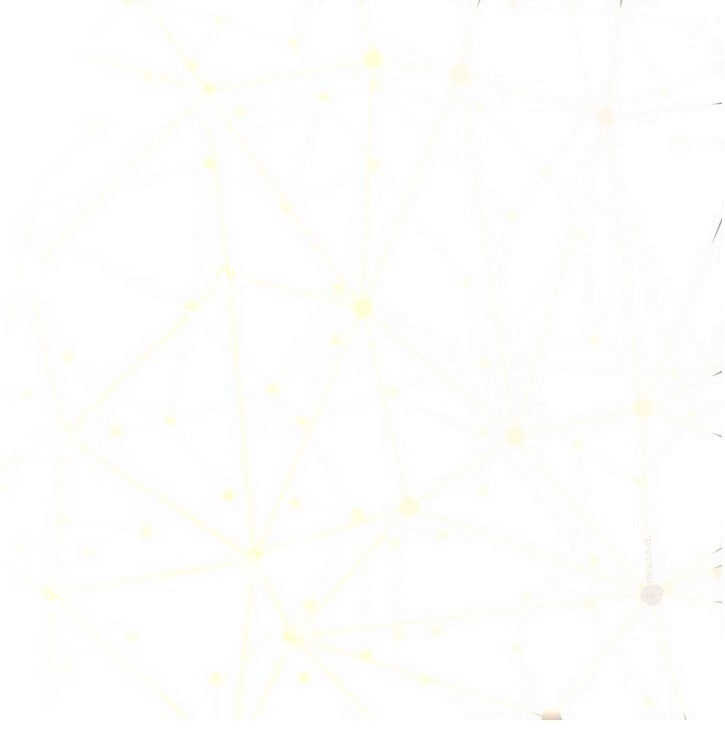 На протяжении ряда лет количество победителей и призёров муниципального этапа всероссийской олимпиады школьников остаётся  невысоким. В 2022-2023 учебном году статусы победителей и призёров получили 53 участника, что на 4 человека больше показателя прошлого 2021-2022 уч. года. Для определения школьного и муниципального этапов работает следующее правило:    участники с максимальными баллами называют победителями только в том случае, если их баллы превышают половину максимально возможного. Из-за этого очень часто случается ситуация, когда нет победителей, а есть только призеры или результаты.
Таблица 3.    Результаты ОО в муниципальном этапе ВсОШ
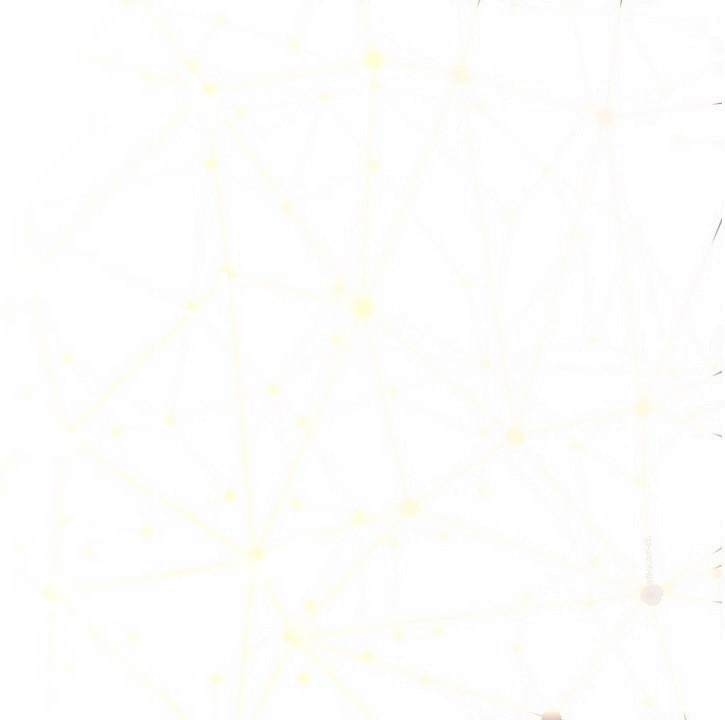 Следует отметить, что в 2022-2023 учебном году число победителей муниципального этапа ВсОШ составило 28, что на 5 человек больше, чем в прошлом 2021-2022учебном году (было 23). А количество призёров – 25, что на 1 человек меньше, чем в прошлом 2021-2022 уч. году.
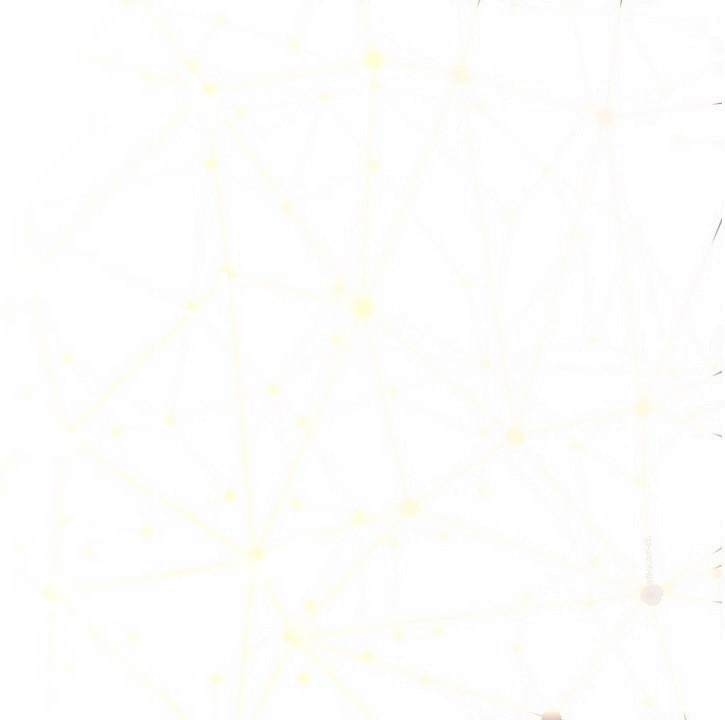 По количеству победителей и призёров муниципального этапа всероссийской олимпиады школьников 2022-2023 уч. года первое место – у МБОУ Тиндинская   СОШ – ( 8 победителей и 4 призёров, 28 балла). На втором месте рейтинга – МБОУ В-Гакваринская СОШ-сад –  (7 победителей и 7 призёров, 28 балла). На третьем месте –Агвалинская гимназия,- 20баллов (Таблица 6.)	Общая доля победителей и призеров от числа принявших участие составляет всего-5,7%.
Доля победителей и призёров по предметам муниципального этапа всероссийской олимпиады школьников в 2022-2023 учебном году колеблется от 26% по физкультуре до 2,2% по праву.  Доли победителей и призёров отмечены: экология-22%,  общесвознание-15%, Англинский яз-9,4%, физика-3.5%,технология-4,5%, биология-4,7%, геграфия-3%, право-2.2%, а по остальным предметам- 0%   (русский язык и литература, химия, история, математика, МХК, информатика, экономика и астрономия). 	Учитывая вышеизложенное, можно сказать, что чётко спланированная и целенаправленная организационно-подготовительная деятельность и подготовка учащихся на школьном и муниципальном этапах всероссийской олимпиады школьников в образовательных организациях района не проводится. В образовательных организациях не создаются необходимые условия для развития олимпиадного движения, в  системе образования в целом не выявляются высокомотивированные обучающиеся, у которых поддерживается интерес к творческой и исследовательской деятельности.	Но с усилиями специалистов МКУ управления образование и педагогов некоторых школ были приглашены на региональный этап 16 учащихся по следующим предметам:  ОБЖ- 4,  физкультура - 4,  технология -6, англ. язык – 2.
Из них как победители  и призеры прошлых лет-по(ОБЖ-2.и физ-ра-1). 
По всему Дагестану приглашены на региональный этап ВсОШ -1101 уч-ся,  приглашенных детей с нашего района 16, что составляет 1,4%, очень низкий результат.(таблица №7). Халидова Х. Ш. -10 кл. англ. язык  по ошибке регионального оргкомитета не был вызван, но эту ошибку исправили он участвовал региональном этапе и стал призером. А также призером стал ученик  8 класса Хуштадинской СОШ по физкультуре среди уч-ся 9-11 классов, это результат подготовки ученика  с усилием учителя по физкультуры Ханапова М.А. чем мы благодарны ему и дирекции. Однако из района было приглашены 4 участника , только один сталь призером, двое выступили не удачно, один не явился по болезни. По физкультуре это «шаг назад», прошлом году было 2 участника и оба стали призерами.
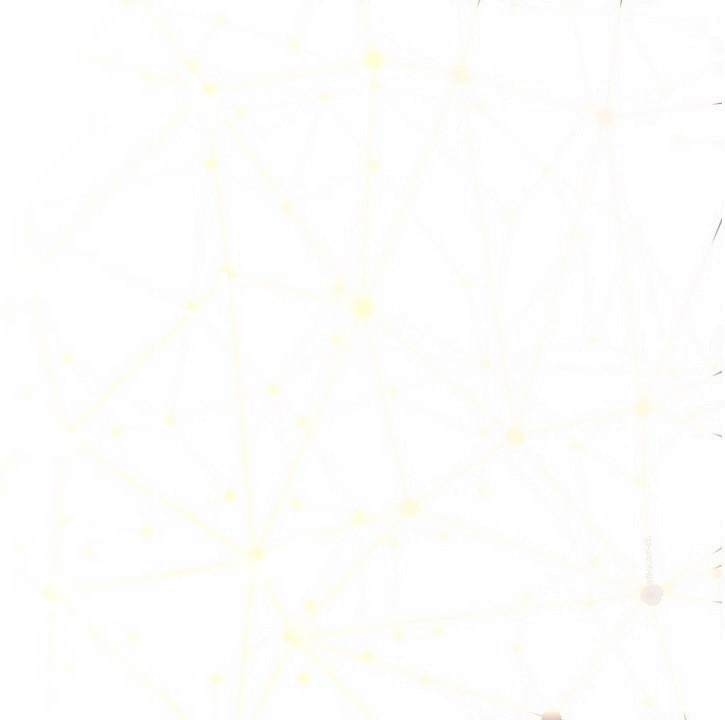 Выводы
Муниципальный этап Олимпиады был организован и проведен в соответствии с требованиями Порядка проведения всероссийской олимпиады школьников. 
Доля участия образовательных организаций в муниципальном этапе Олимпиады по 16-19 предметам   не высок и составляет 36,4 % от общего количества образовательных организаций (всего таких школ 8), а 7 школ 5-10 олимпиадах , одна школа на 3-х.и одна только в одном.
Наиболее массовыми по количеству участников стали олимпиады по ОБЖ, физике, математике, географии, биологии. 
Целенаправленная работа учителей школ по подготовке обучающихся к участию в школьном и муниципальном этапах Олимпиады приводит не достаточно уровне, о чем говорят невысокие результаты участников. 
Сравнительные результаты по доле победителей и призёров показаны на олимпиадах по ОБЖ, физкультуре, экологии,  обществознание и биология, и др. но они очень низкие и не дотянули до проходного балла, для приглашения на региональный этап.
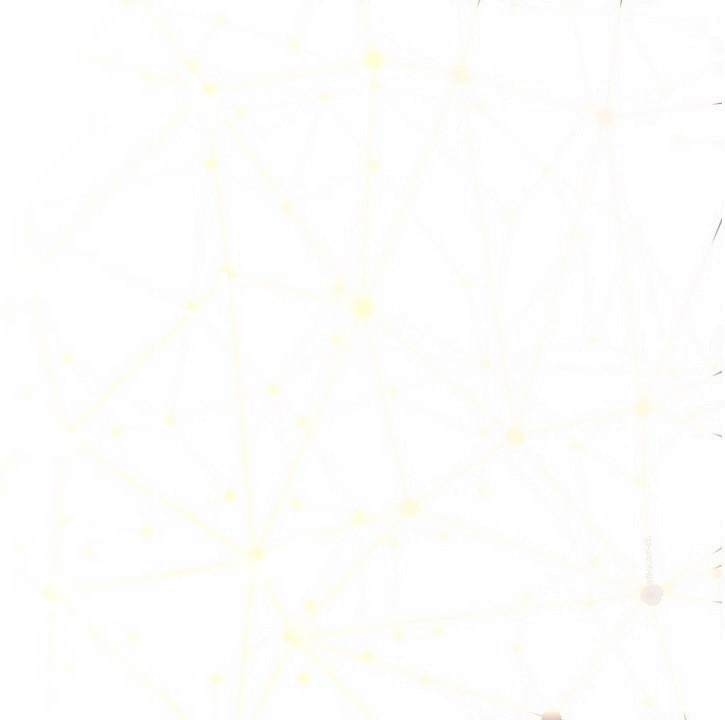 Рекомендации
Методистам МКУ «УО» и привлекая руководителей РМО,  учителей – предметников провести анализ предметных олимпиад муниципального этапа на заседаниях  методических советов и на районных семинарах. 
Руководителям образовательных организаций района: 
 проанализировать результаты участия ОО в муниципальном этапе Олимпиады в 2022-2023 учебном году, принять необходимые управленческие решения по итогам анализа; 
 создавать условия для работы учителей-предметников с одаренными детьми и детьми, имеющими повышенный уровень мотивации к  изучению отдельных предметов. 
Учителям общеобразовательных организаций,  руководителям предметных методических объединений: 
рассмотреть результаты участия обучающихся в муниципальном этапе Олимпиады на заседаниях школьных методических объединений учителей-предметников; 
разработать формы и методы для организации мотивации обучающихся к участию во всероссийской олимпиаде школьников;
для повышения качества знаний по предметам использовать занятия за счёт часов внеурочной деятельности.
Специалистам МБОУ ДО «ЦРТ» под руководством управления образования: 
Своевременно формировать отчётов по итогам муниципального этапа и довести до руководителей ОО;
Оказать методическую и организационную помощь участникам республиканского этапа ВсОШ.